Государственное автономное профессиональное образовательное учреждение Краснодарского края«Новороссийский колледж строительства и экономики»
РЕШЕНИЕ ПРОСТЕЙШИХ ТРИГОНОМЕТРИЧЕСКИХ УРАВНЕНИЙ
Преподаватель  Заикина  Яна Александровна
Формулы корней простейших тригонометрических уравнений
1.cost = а ,  где |а| ≤ 1
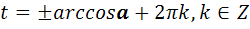 1)   cost=0
t = π/2+πk‚ kЄZ
Частные случаи
2)    cost=1
       t = 2πk‚ kЄZ
3)    cost = -1
      t = π+2πk‚ kЄZ
COS X =
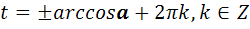 COS X =
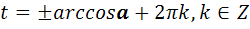 arccos(- а) = π- arccos а
Формулы корней простейших тригонометрических уравнений
2.   sint = а,  где | а |≤ 1
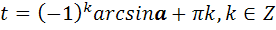 1)  sint=0
     t =  πk‚ kЄZ
Частные случаи
2)   sint = - 1
   t = - π/2+2πk‚ kЄZ
3)   sint=1
   t = π/2+2πk‚ kЄZ
SIN X =
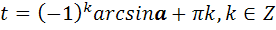 SIN X =
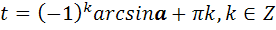 Формулы корней простейших тригонометрических уравнений
3.  tgt = а,  аЄR
t = arctg а + πk‚ k ЄZ
4. ctgt = а,  а ЄR
t = arcctg а + πk‚ kЄZ
tg x = 1
t = arctg а + πk‚ k ЄZ
tg x = -1
t = arctg а + πk‚ k ЄZ
ctg x = 1
ctg x = -1
2SIN X =1
SIN X=
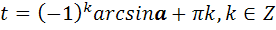 COS 2X =
У
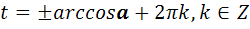 У
У
tg (x+   )= 1
У
У
У
tg (2x+   )= 1
У
У
У
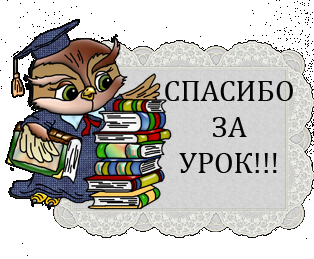 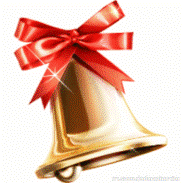